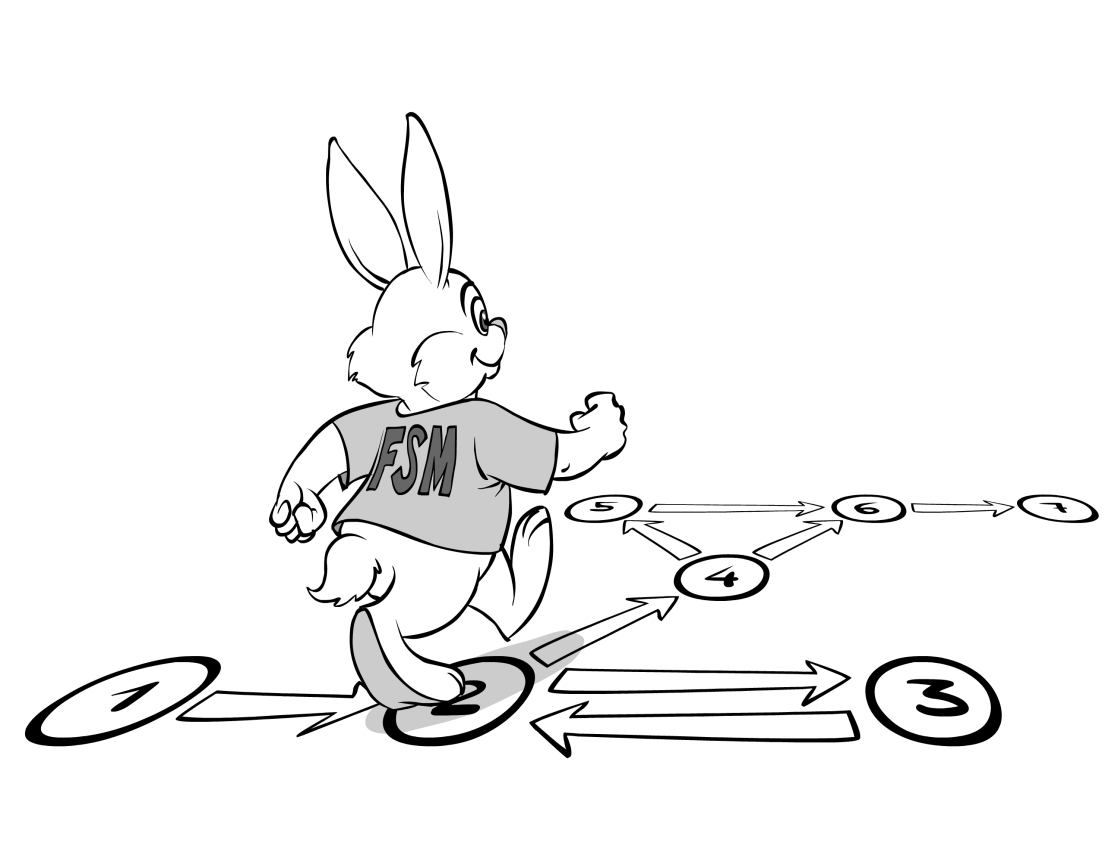 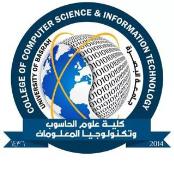 Finite State Machine
(Automaton)
2nd  Semester  2017-2018
Dr. Abdulhussein M. Abdullah
Lec #2
An automaton is an abstract model of a compute
Automaton
An input string is placed on the tape (left-justified).
Start State
Input Tape
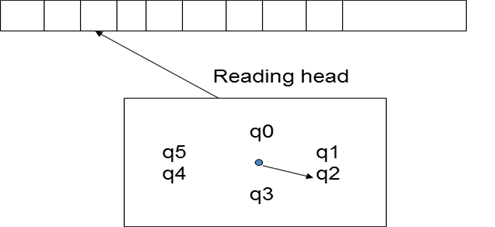 Finite Control
How does a Automaton work?
An input string is placed on the tape (left-justified).
Automata begins in the start state.
Head placed on leftmost cell.
Automata  goes into a loop until the entire string is read. 
In each step, Automata consults a transition table and changes state based on (s, ) where
s - current state 
 - symbol scanned by head
After reading input string, 
if Automata state final, input accepted
if Automata state not final, input rejected
Machine view of FA
input tape
1
1
0
0
1
1
0
0
0
1
0
1
0
1
1
q0
finite control
Machine view of FA
input tape
1
1
0
0
1
1
0
0
0
1
0
1
0
1
1
q3
finite control
Machine view of FA
input tape
1
1
0
0
1
1
0
0
0
1
0
1
0
1
1
q1
finite control
Machine view of FA
input tape
1
1
0
0
1
1
0
0
0
1
0
1
0
1
1
q2
finite control
etc…
Why State Machines?
• Goal: provide simple abstractions of complex systems
• All computer systems are state machines
> registers and memory are state
> changes are transitions between states
> a program defines the way in which initial states are transformed into final states
> a programming language determines a set of programs (and hence, a set of machines)
• Primary challenge will be to represent these  very complex machines with simpler  (more abstract) machines that we can reason about

• Essence of modeling is choosing those
characteristics to model and those to abstract away from
State Machines Are Used
• When it is possible to abstract away irrelevant details, leaving only a small number of states
When we want to examine every possibility using model checking
• For communication protocols and complex distributed algorithms (e.g., cache coherency)
Informally ..
• A state machine captures the idea that a system progresses through a set of states by performing (or responding to) a set of actions

• Thus there are two key concepts
> States
> Actions
Characteristics
• A state machine definition must say
> what the possible states are
> what initial states the machine may start in
> what the possible actions are
> how the state changes when actions occur
What is a State?
• A snapshot of the system
> values of memory, registers
• Set of values for variables
> snapshot of running program’s data
• Control location(s)
> snapshot of where a program is in its execution sequence(s)
• Contents of communication channels
> snapshot of a communication state
Automata can be categorized based on control:
• A deterministic automaton(DFA) has a unique next state from the current configuration.

• A nondeterministic automaton  (NDFA)has several possible next states.
Automata can also be categorized based on output:
• An accepter has only yes/no output.

• A transducer has strings or symbols for output,
Pictorial Representation of DFA
FA diagrams
(single) start state
alphabet Σ = {0,1}
0,1
1
states
0
(several) accept states
transition for each symbol
0,1
read input one symbol at a time; follow arrows; accept if end in accept state
FA operation
Example of FA operation:
input:
0
1
0
1
0,1
1
not accepted
0
0,1
FA operation
Example of FA operation:
input:
1
0
1
0,1
1
accepted
What language does this FA recognize?
L = {x : x  {0,1}*, x1 = 1}
0
0,1
Example FA
0
1
0
even
odd
1
What language does this FA recognize?
L = {x : x  {0,1}*, x has even # of 1s}
illustrates fundamental feature/limitation of FA: 
“tiny” memory
in this example only “remembers” 1 bit of info.
A deterministic finite automaton(DFA)
is a quintuple M = (K, Σ, δ, s, F) where
K is a finite set of states;
Σ is an finite alphabet,
s  K is the initial state,
F  K is the set of final states,
δ is the transition function from K x Σ  K
                   δ(p, a) = q
A language of an FA, M,  L(M) is the set of Language words (strings) that accepts.

• If La = L(M), we say that M  recognizes La .

• If  La  is recognized by some finite automaton  FA , La is a Regular Language.
Q: How do you prove that a language La  is regular?

A: By presenting an FA, M , satisfying                
                    La = L(M).
Simple Example
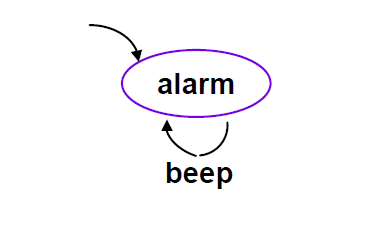 • States: {alarm}

• Actions: {beep}

• Initial state: {alarm}
Example
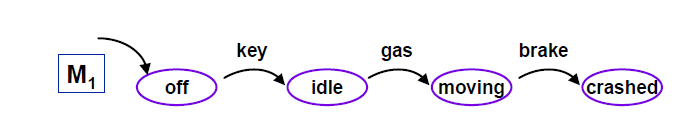 • States: {off, idle, moving, crashed}

• Actions: {key, gas, brake}

• Initial state: {off}
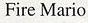 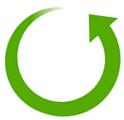 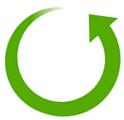 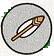 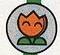